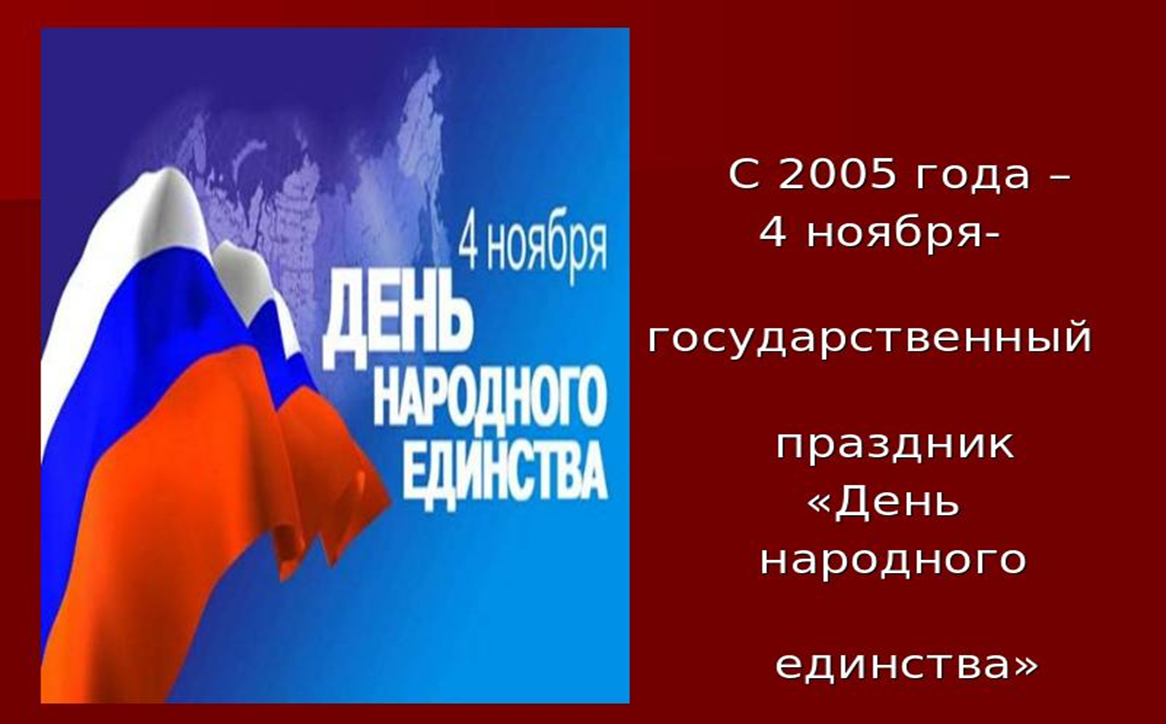 Подготовила старший воспитатель
 МБДОУ  «Детский сад № 205»
Волгина И.Д.
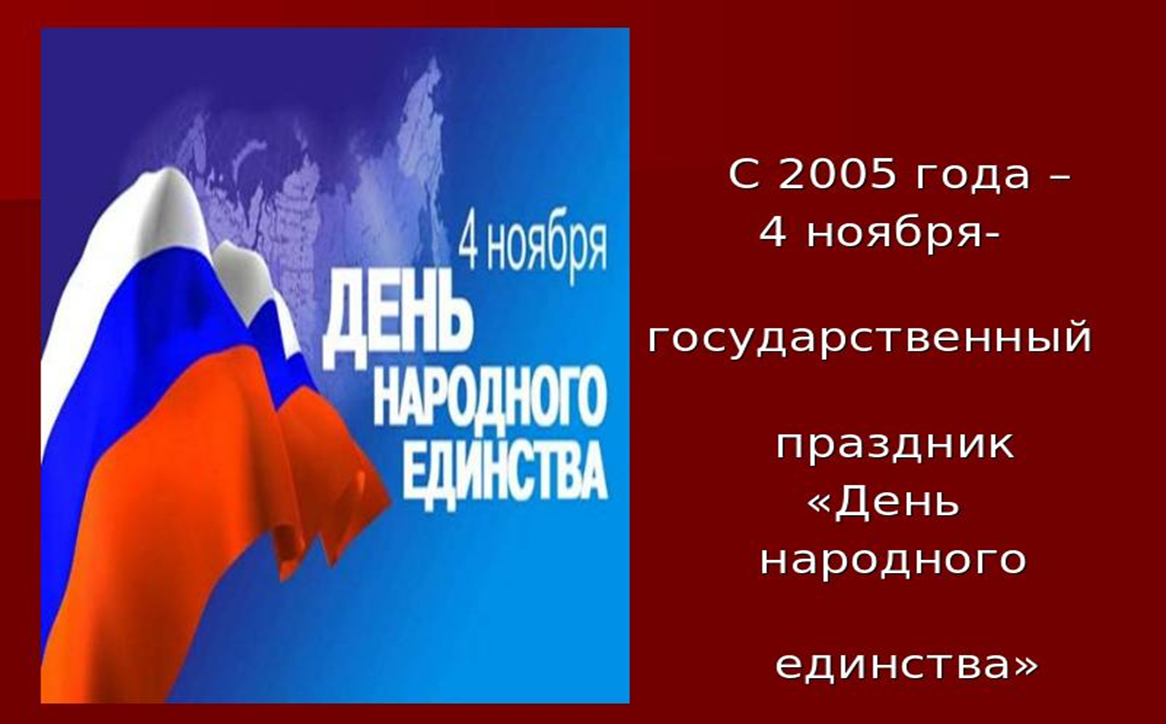 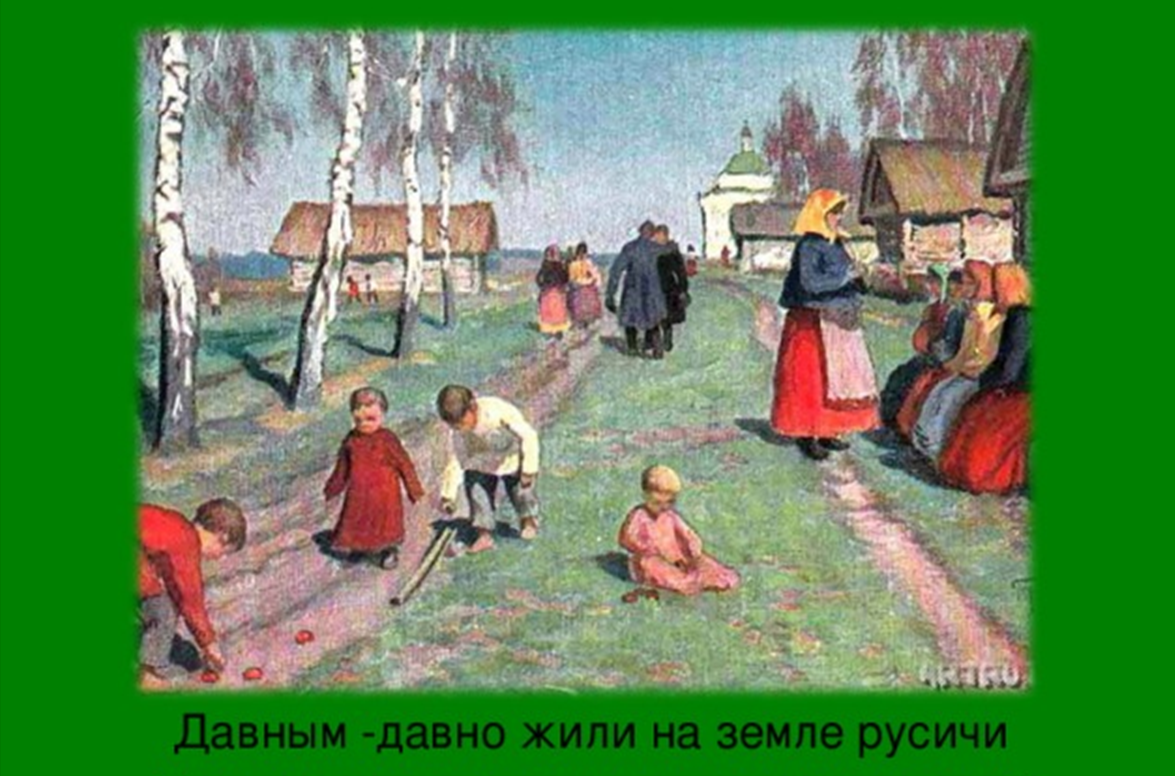 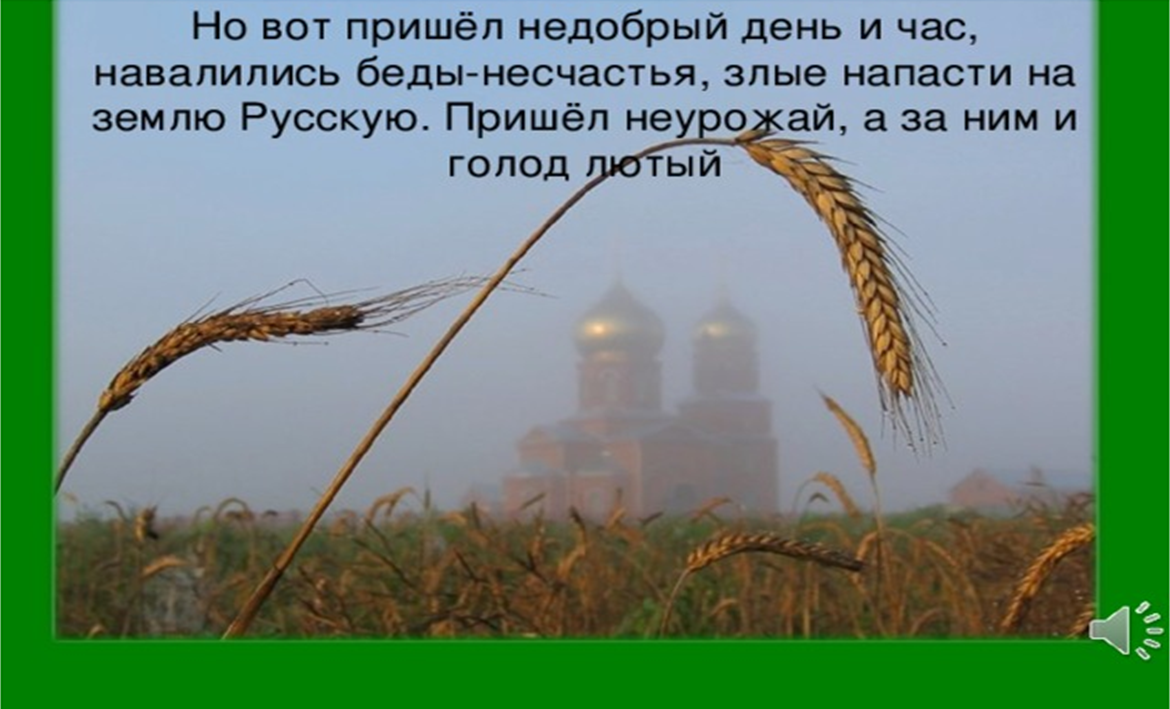 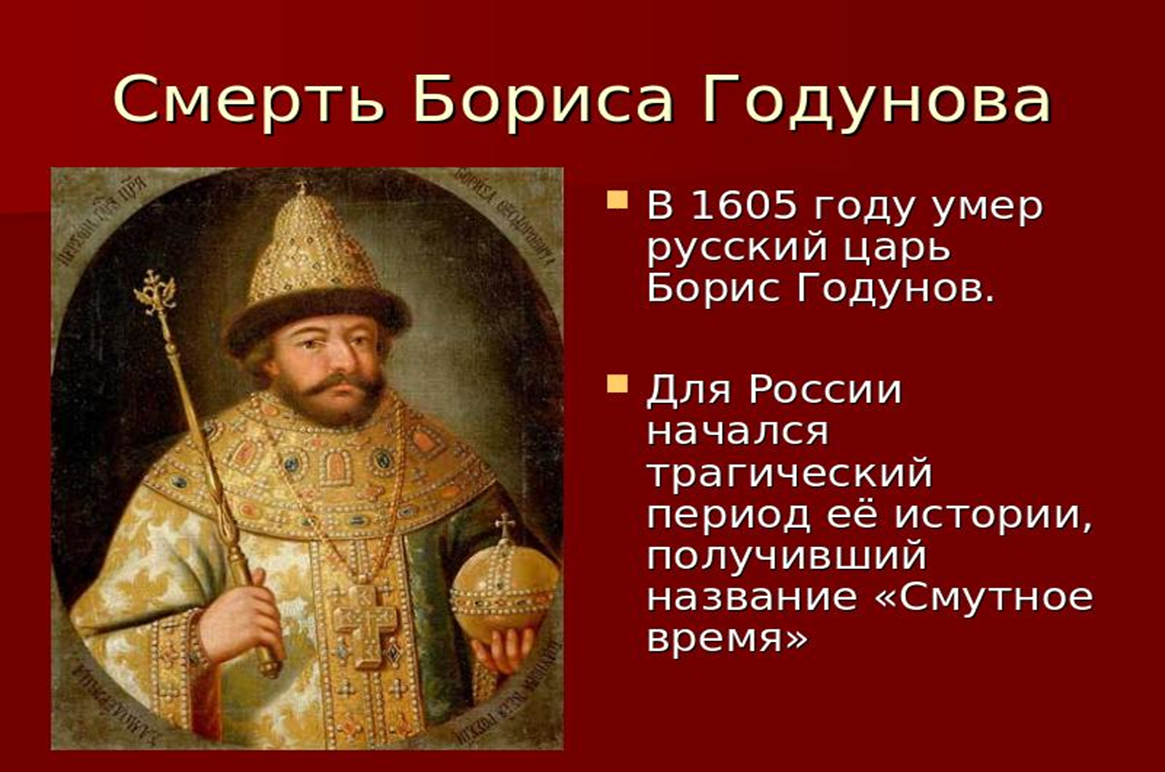 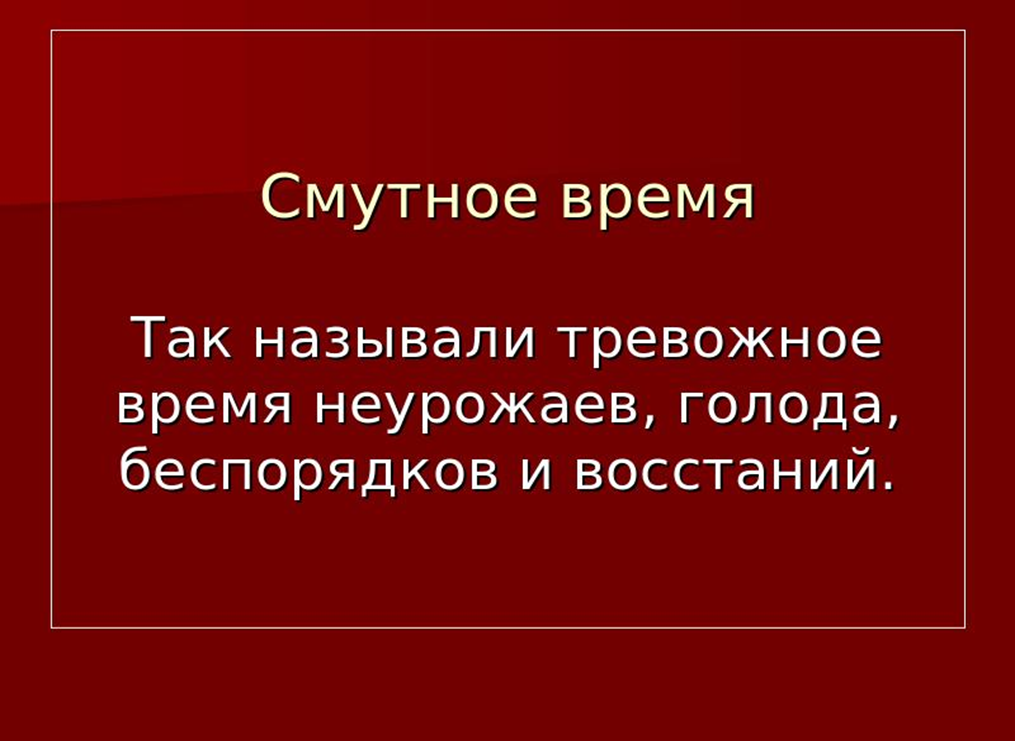 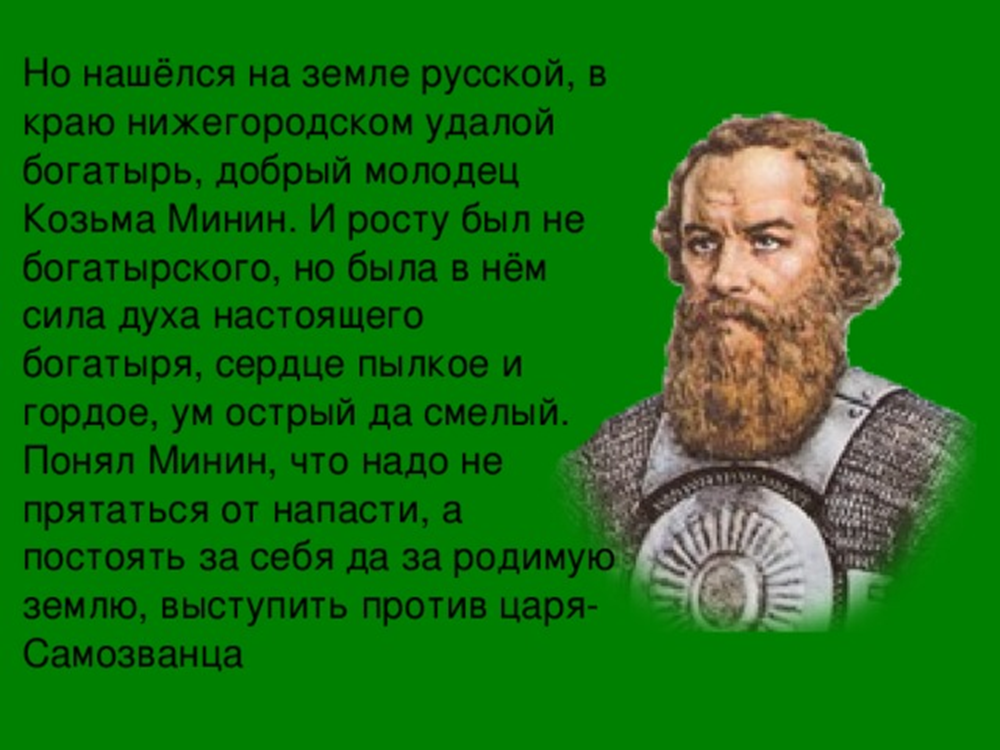 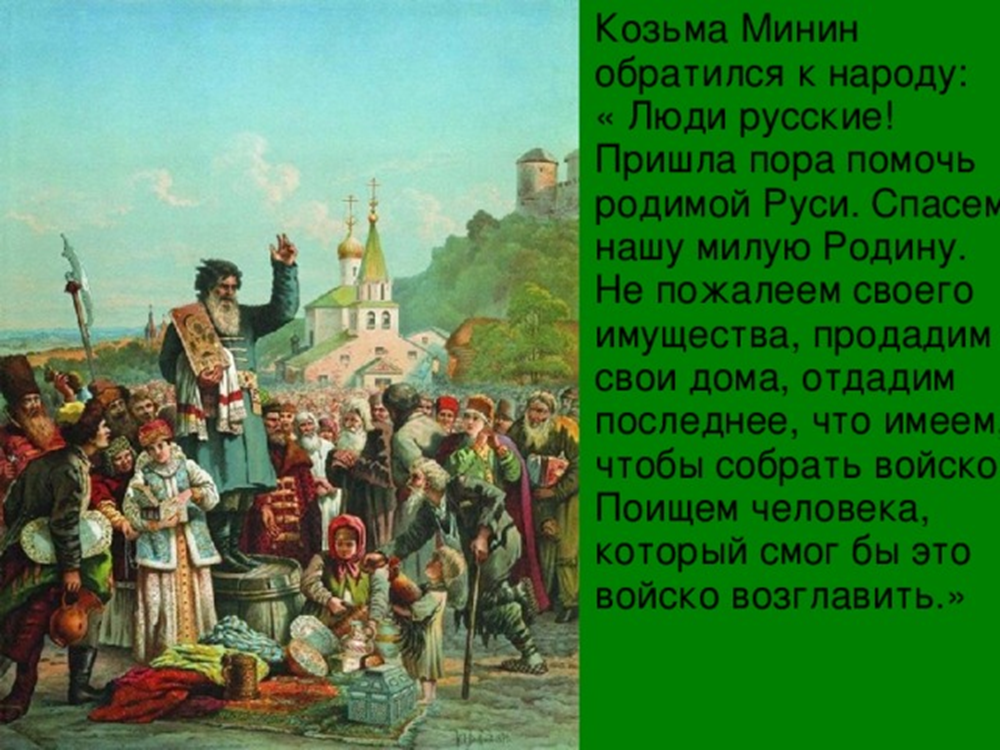 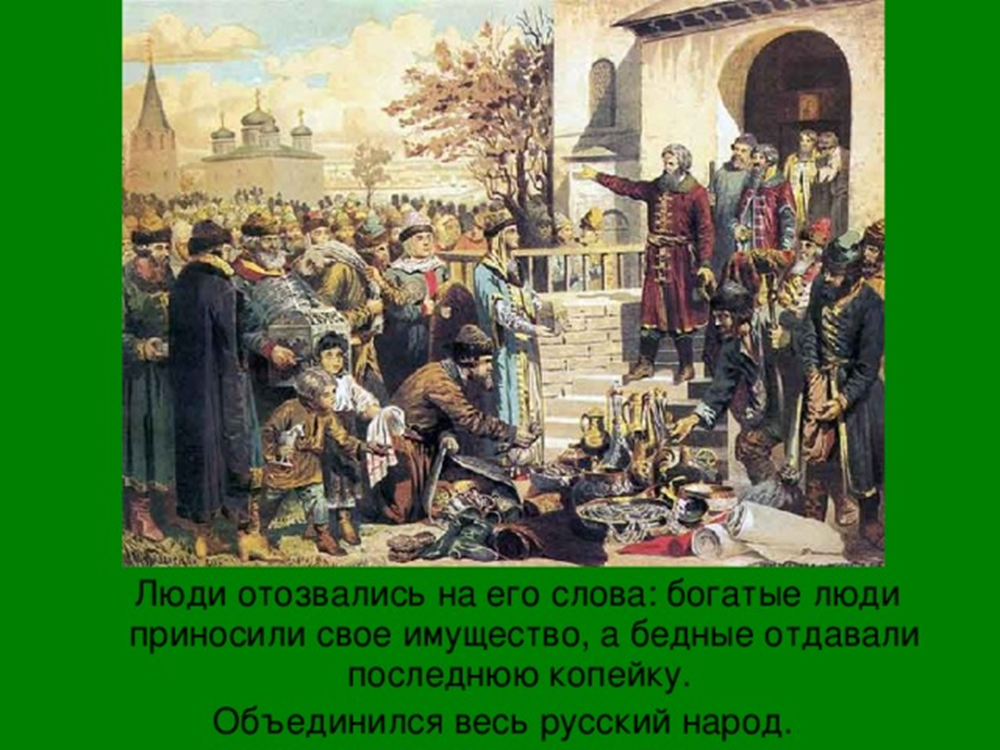 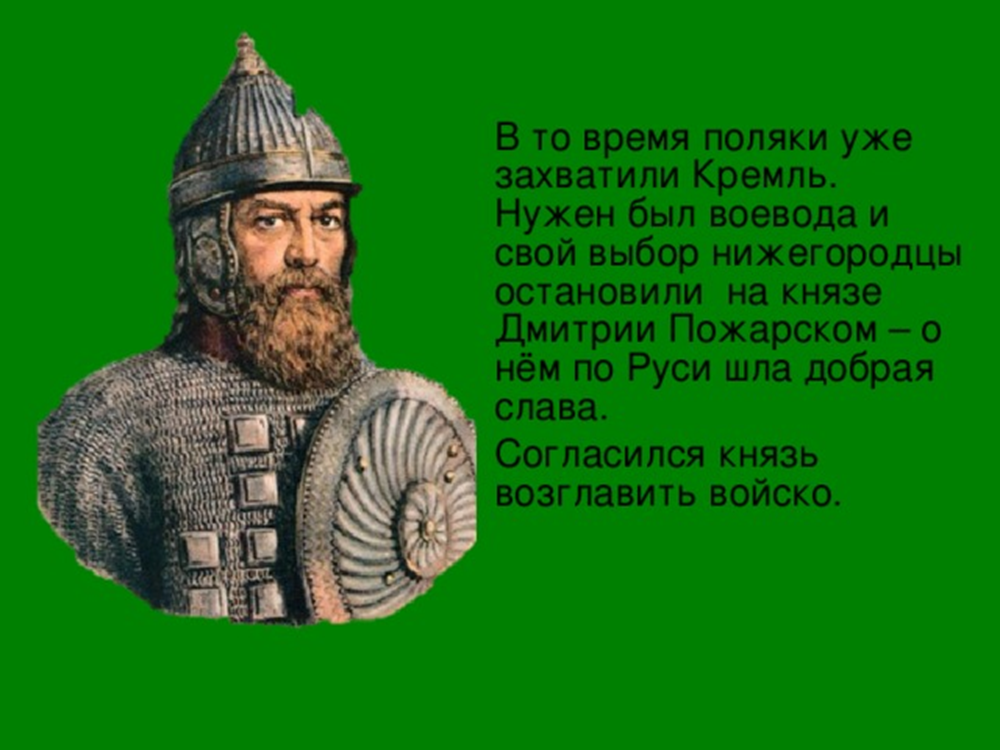 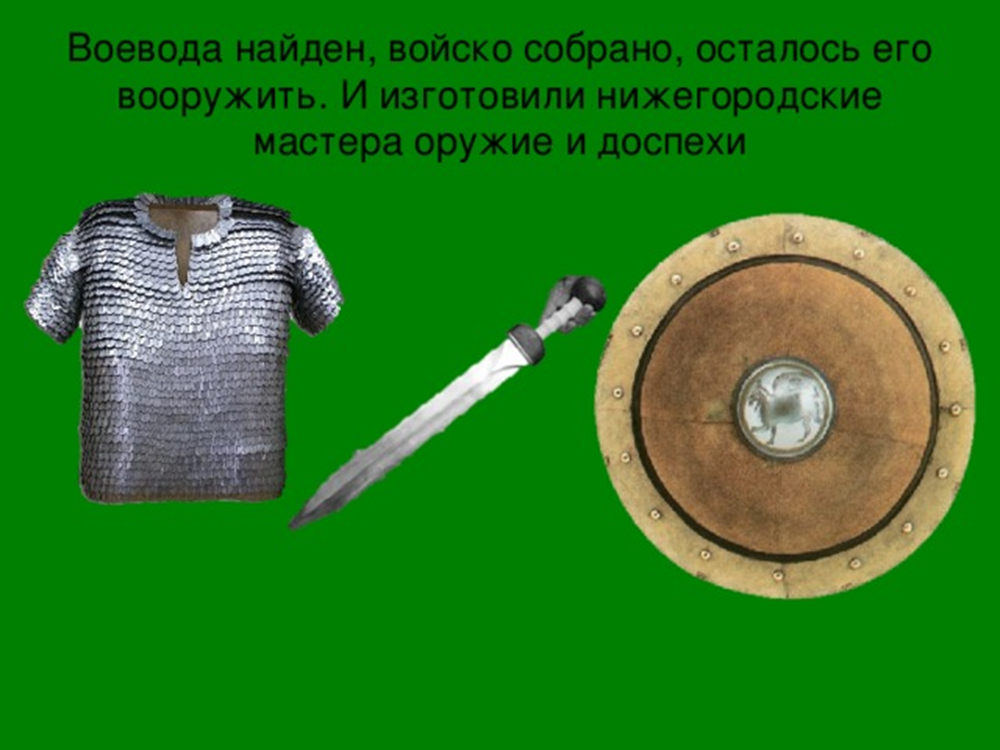 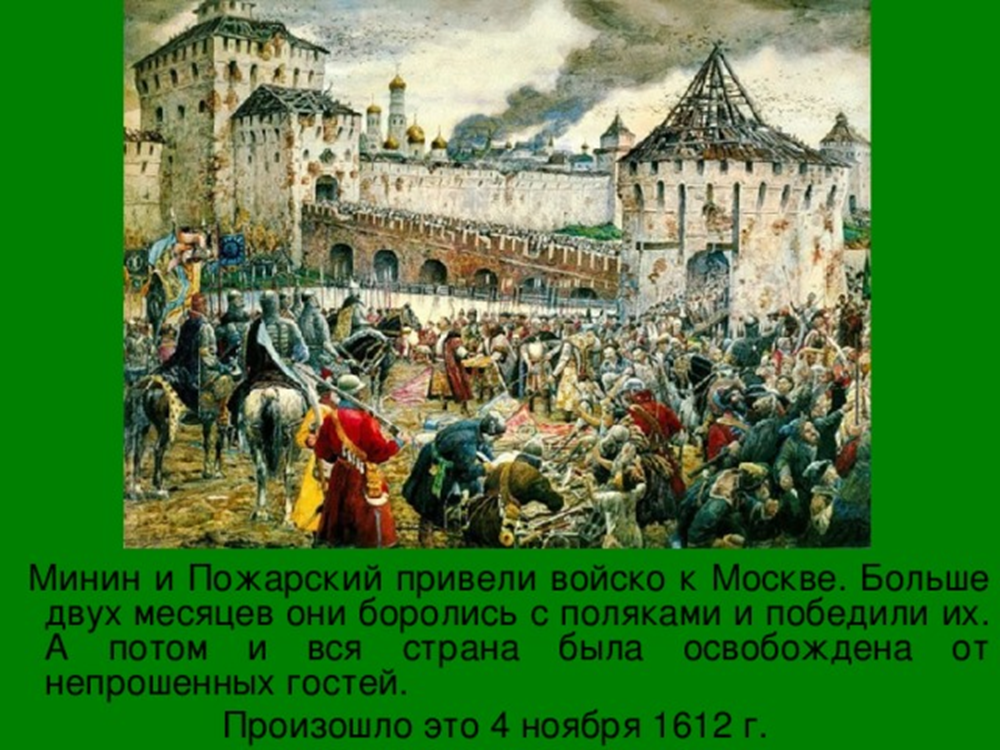 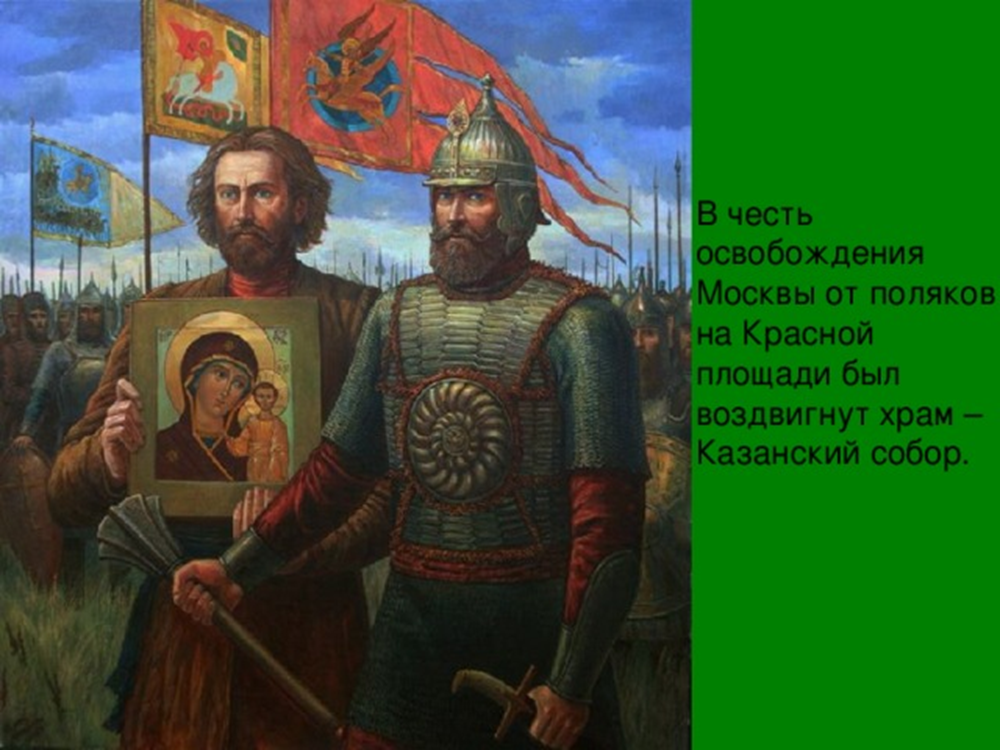 Казанский собор в Москве.
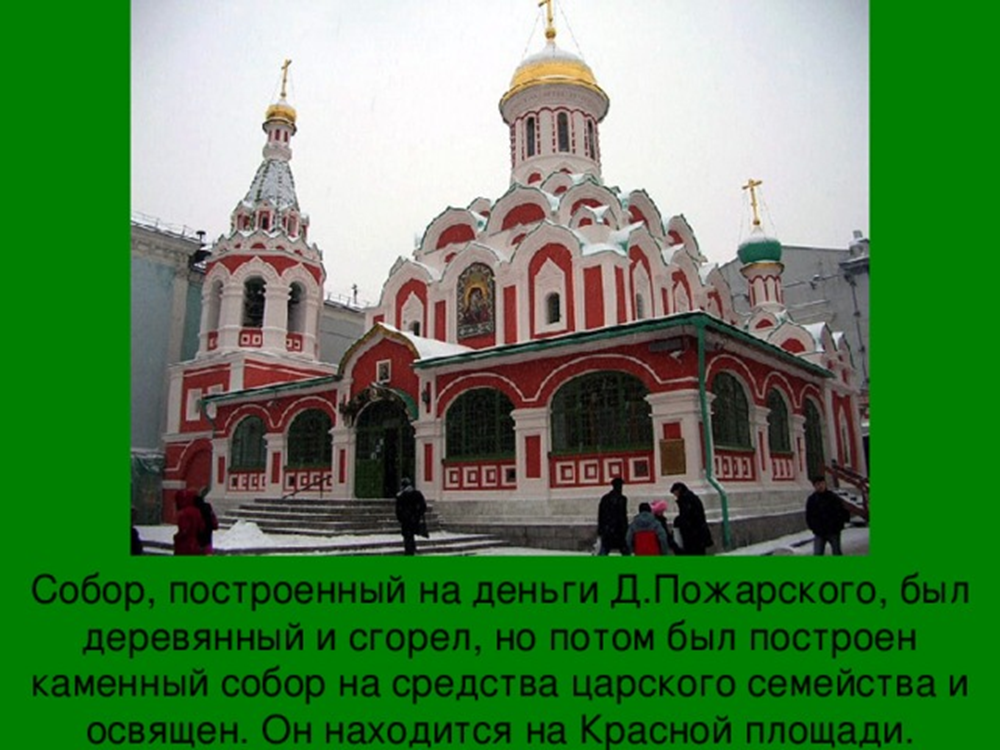 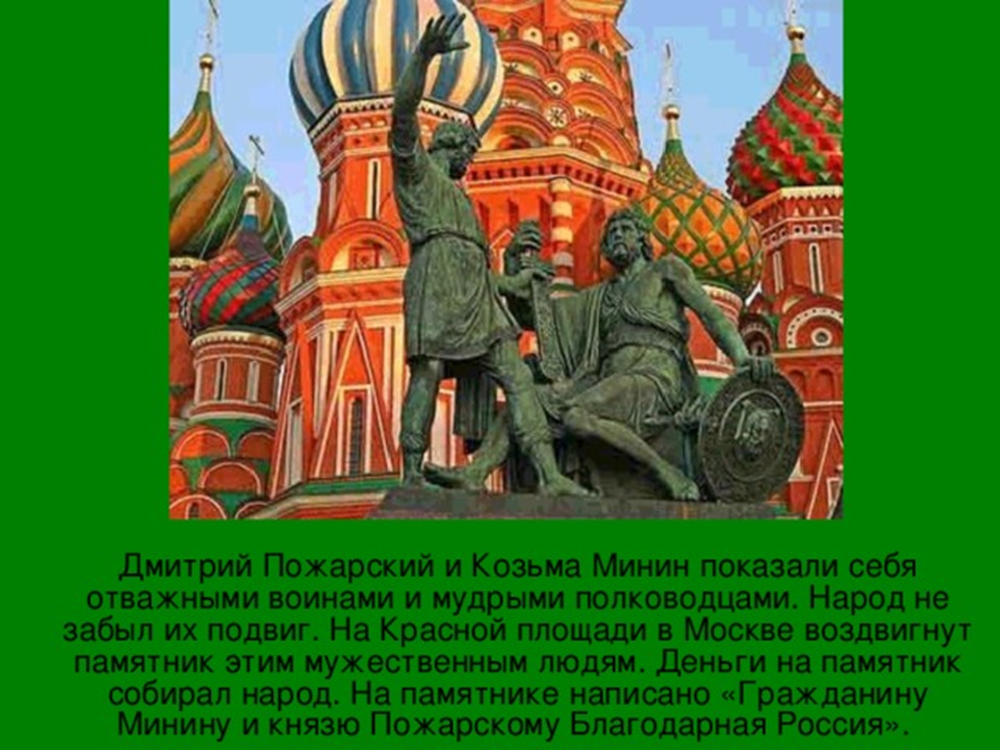 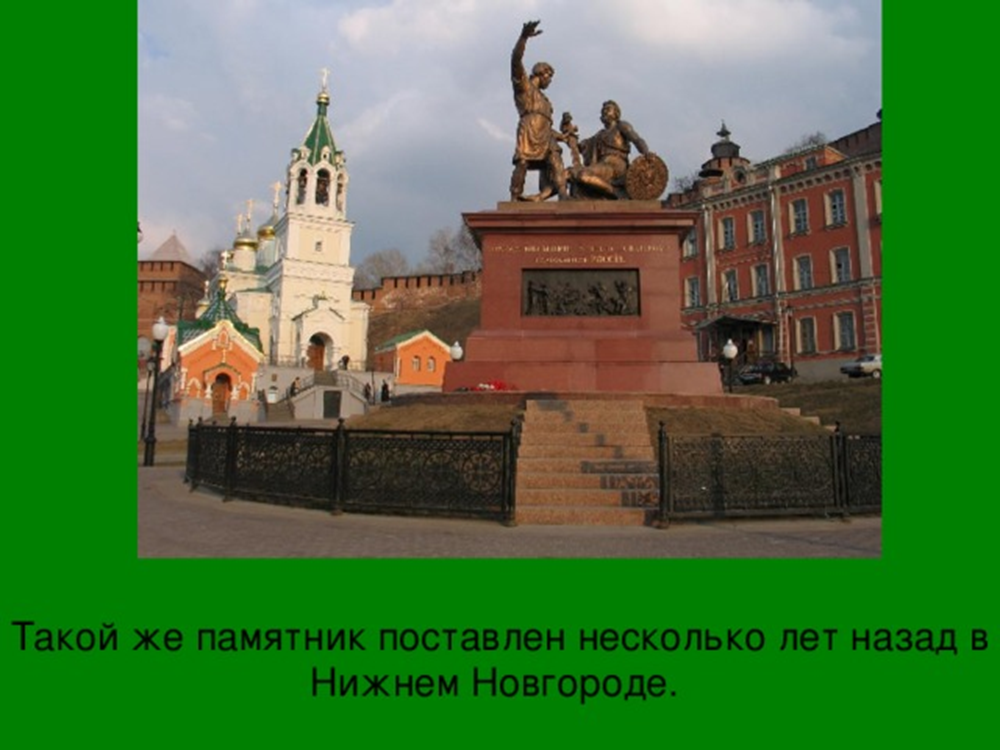 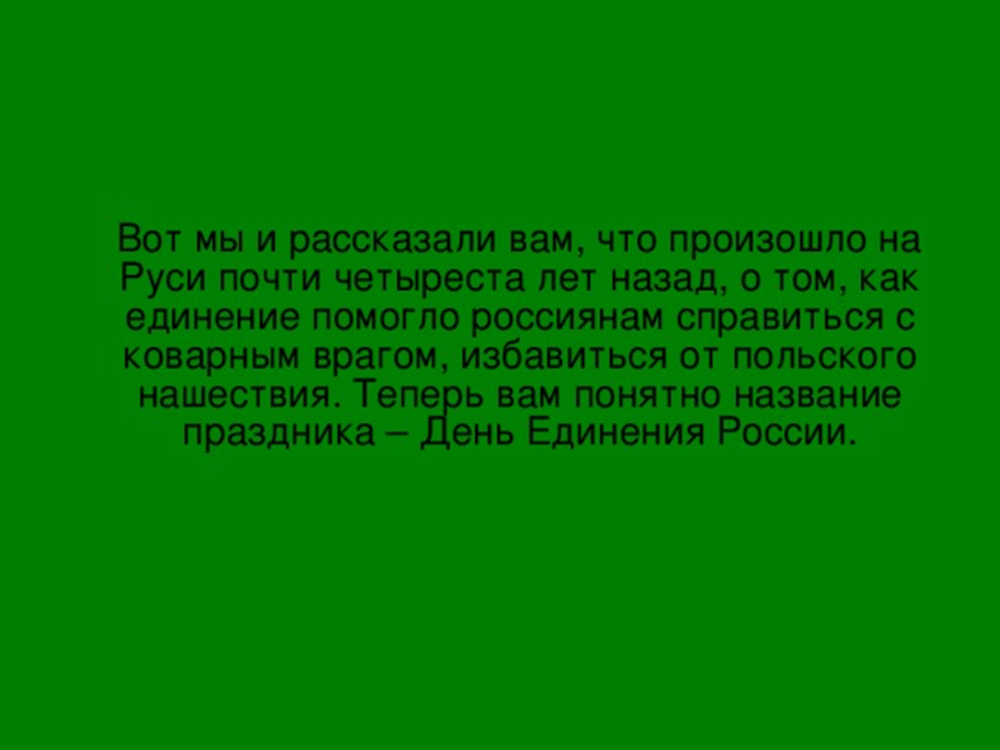 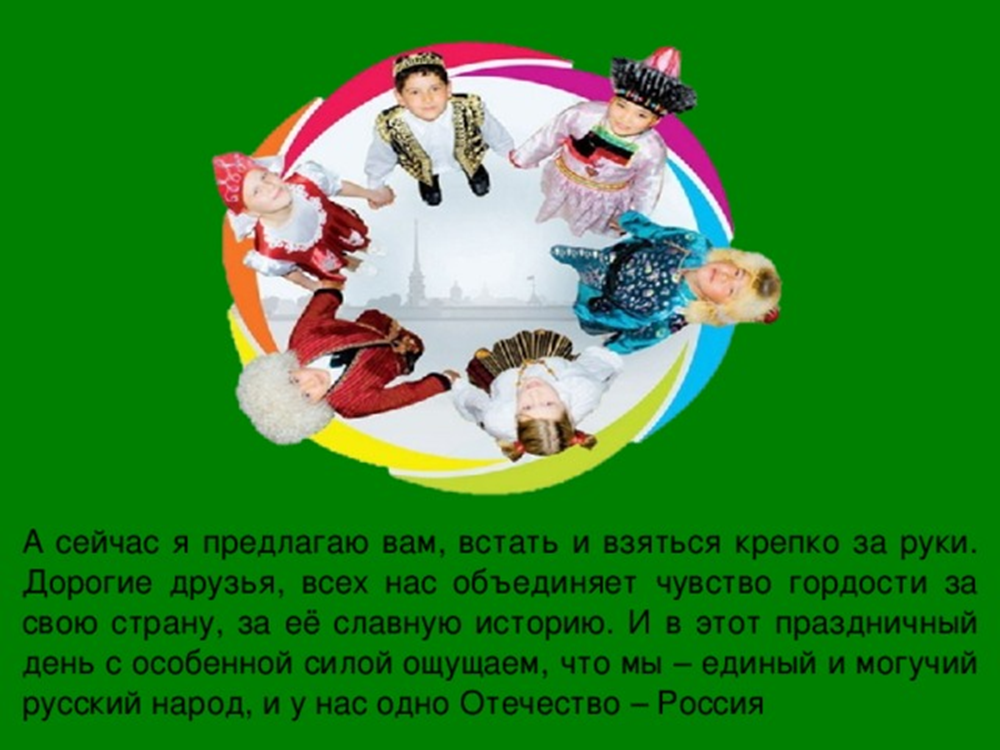 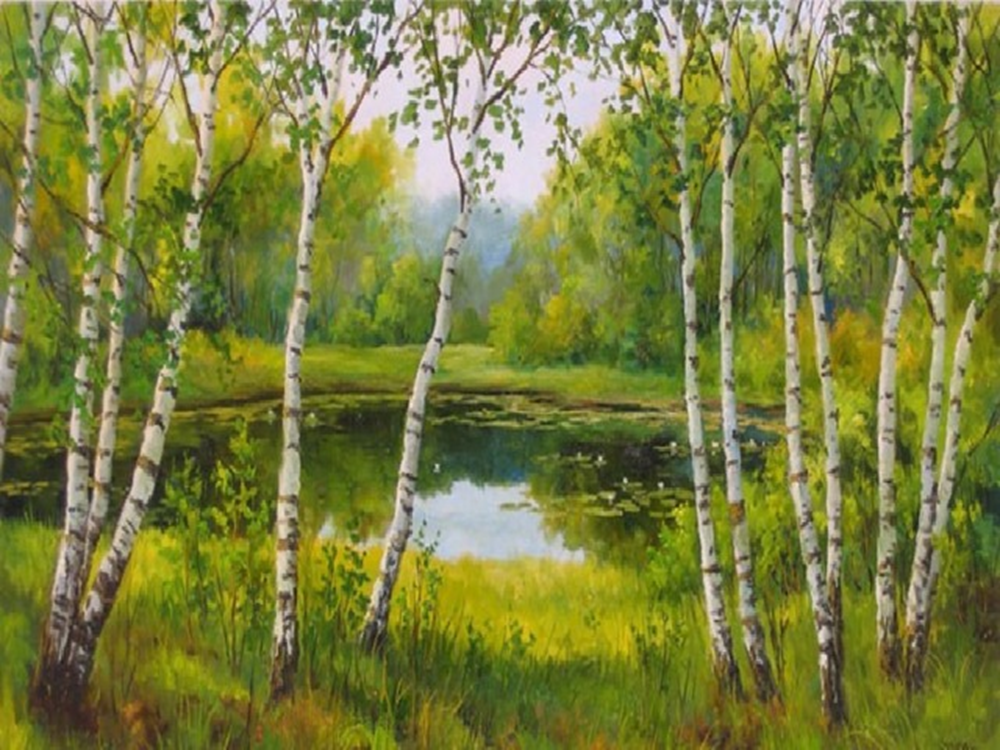 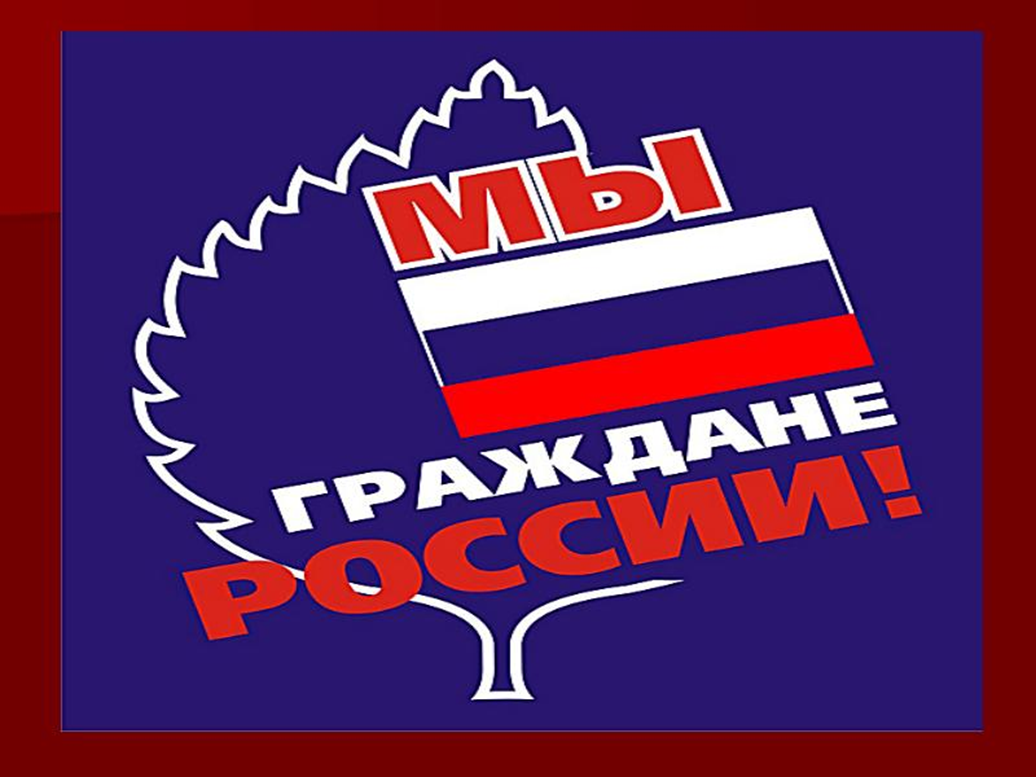